User Experience (UX)A Experiência do Usuário
2-2
Bibliografia
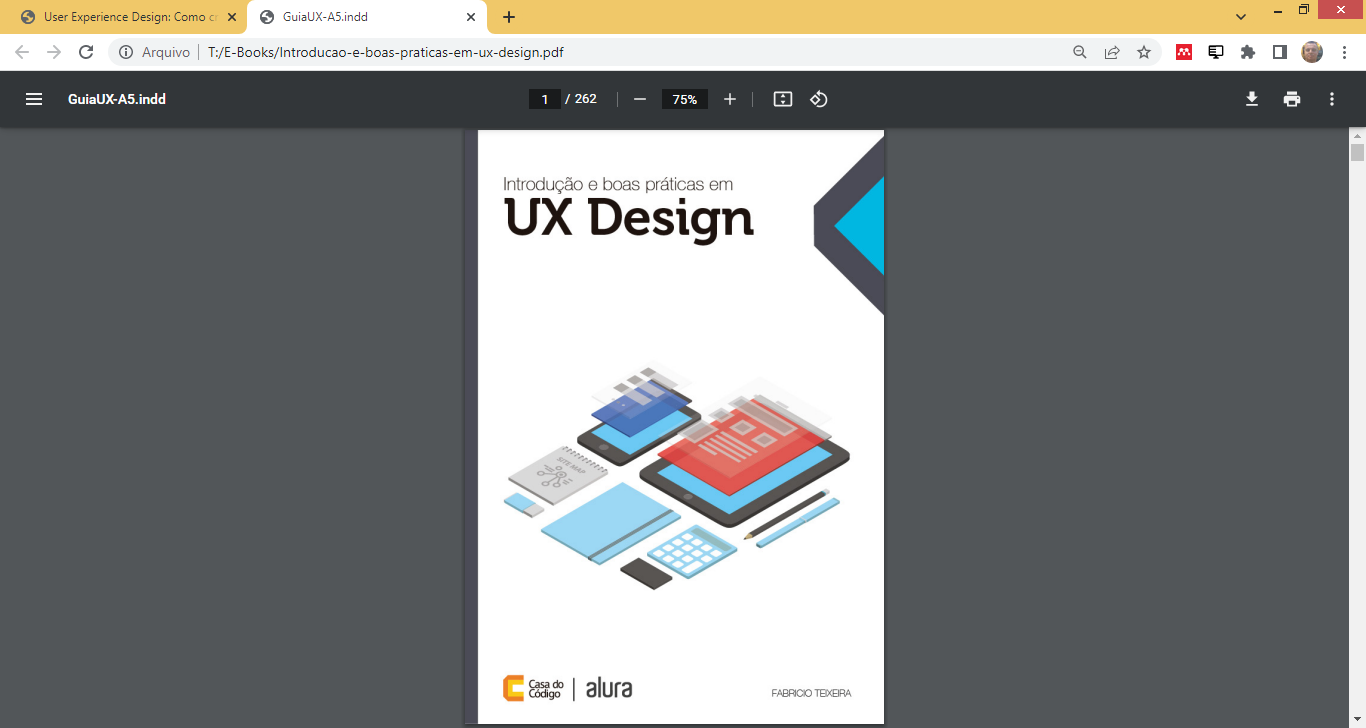 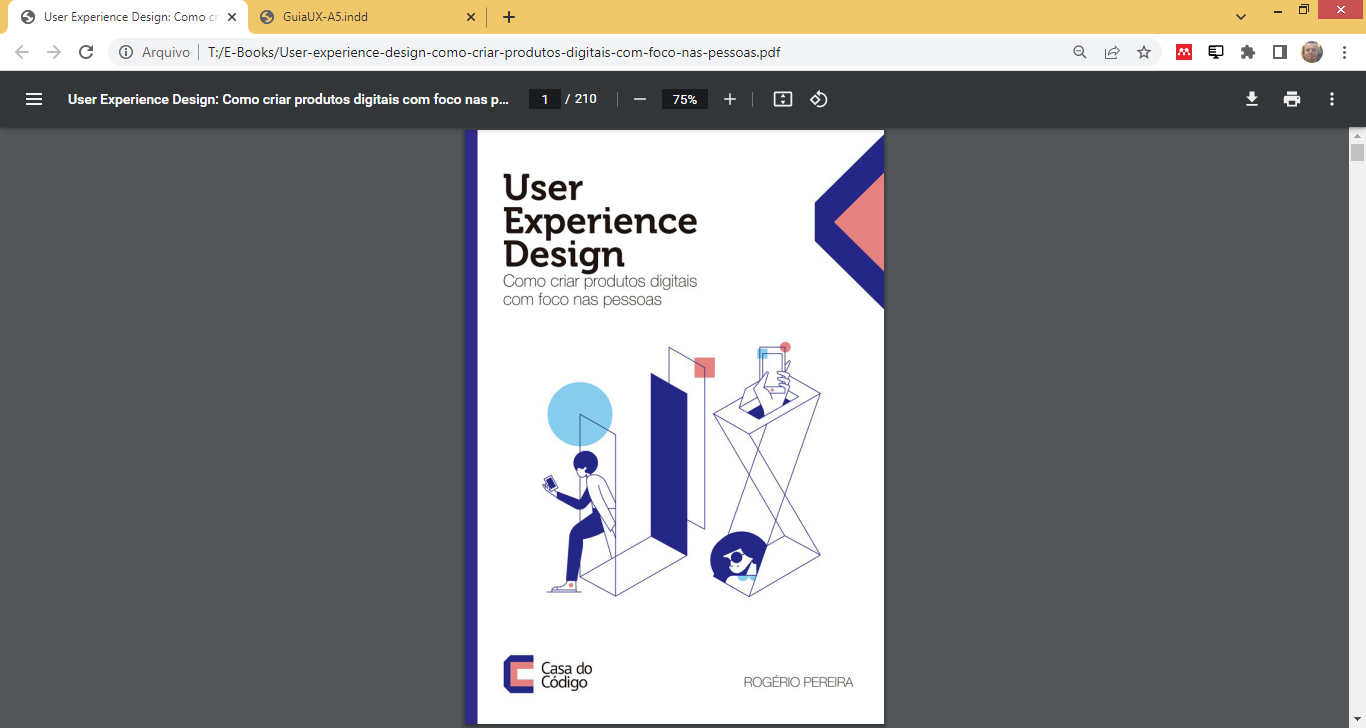 Campos de atuação do UX Design
Visão Estratégica  necessidades da empresa 

Pesquisa com Usuários  necessidades dos usuários

Arquitetura de Informação e Design de Interface  Materialização da solução para os objetivos.
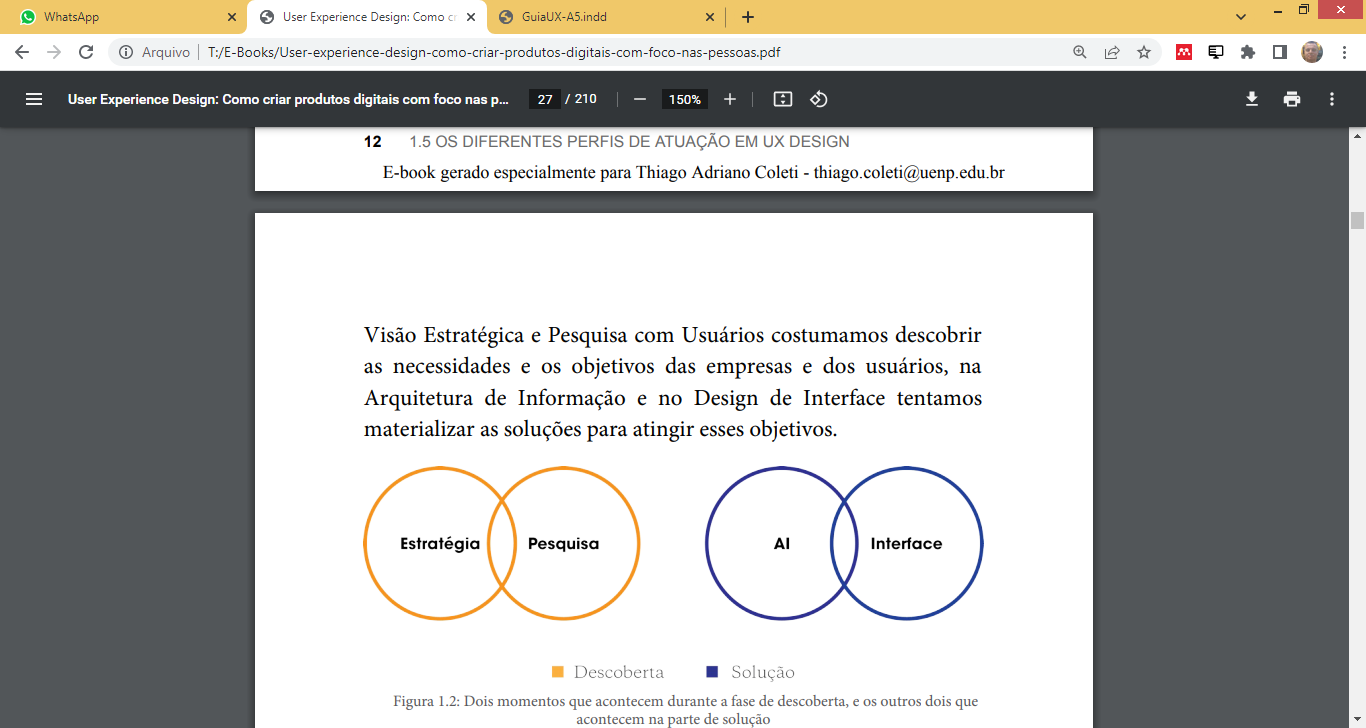 Geração de Ideias e Visão do Produto
Definir a Estratégia do produto é criar uma estrutura para que a empresa consiga atingir seus objetivos através de plataformas digitais. 

E a estrutura precisa estar alinhada com as necessidades de negócios, com os usuários e as tendências de mercado. Para desenhar uma boa estratégia de produto, é preciso ter um olhar clínico para esses três pilares citados.

Assim, a necessidade de uma estratégia  que permita discutir as propostas / ideias e a partir delas construir uma visão do produto é parte do processo de design de UX e é uma tarefa do UX Designer
Brainstorming
O processo coletivo de geração de ideias, sem restrições, que respondem a determinado brief criativo. Ajuda o time a visualizar uma grande variedade de soluções de design antes de efetivamente decidirem com qual opção eles seguirão em frente.
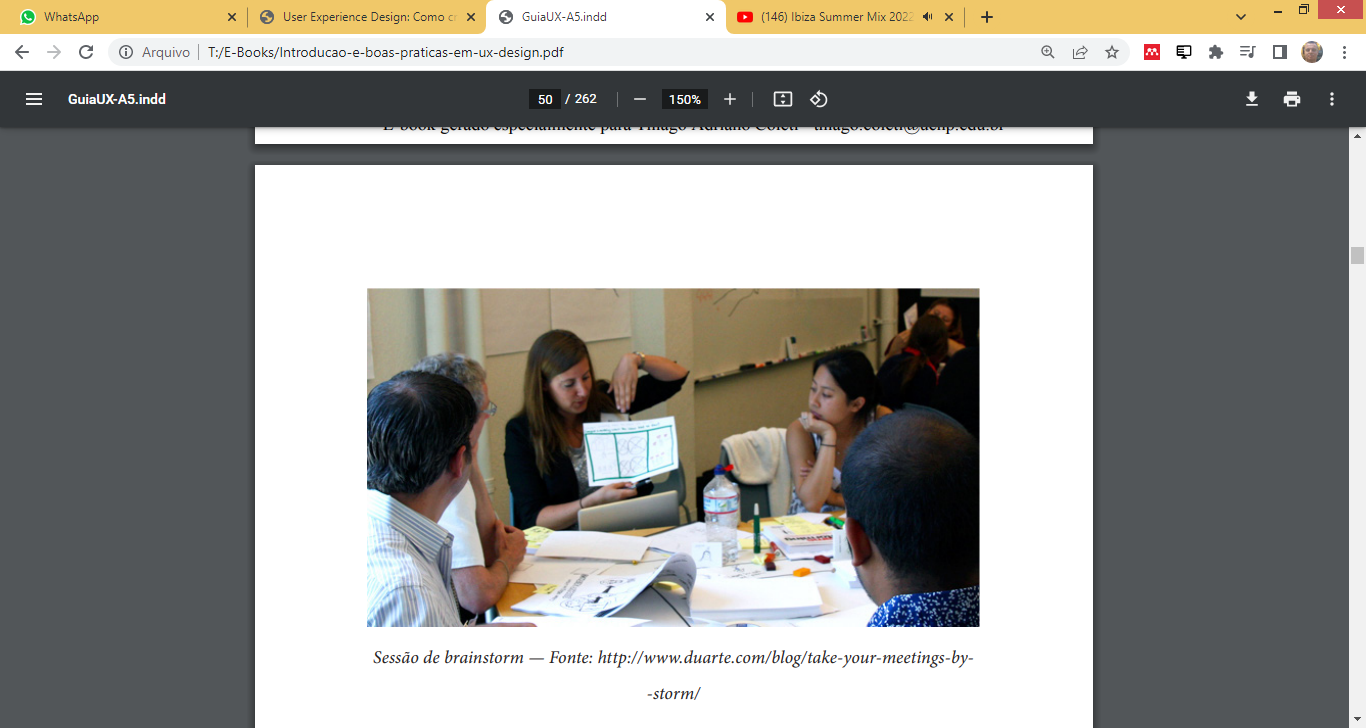 Moodboard
Uma coleção de imagens e referências que eventualmente se transformarão no estilo visual do produto em questão. Ajuda os criativos a mostrarem para os clientes e para os colegas de time a linha visual que estão imaginando para o produto antes mesmo de abrirem o Photoshop e começarem a fazer o layout.
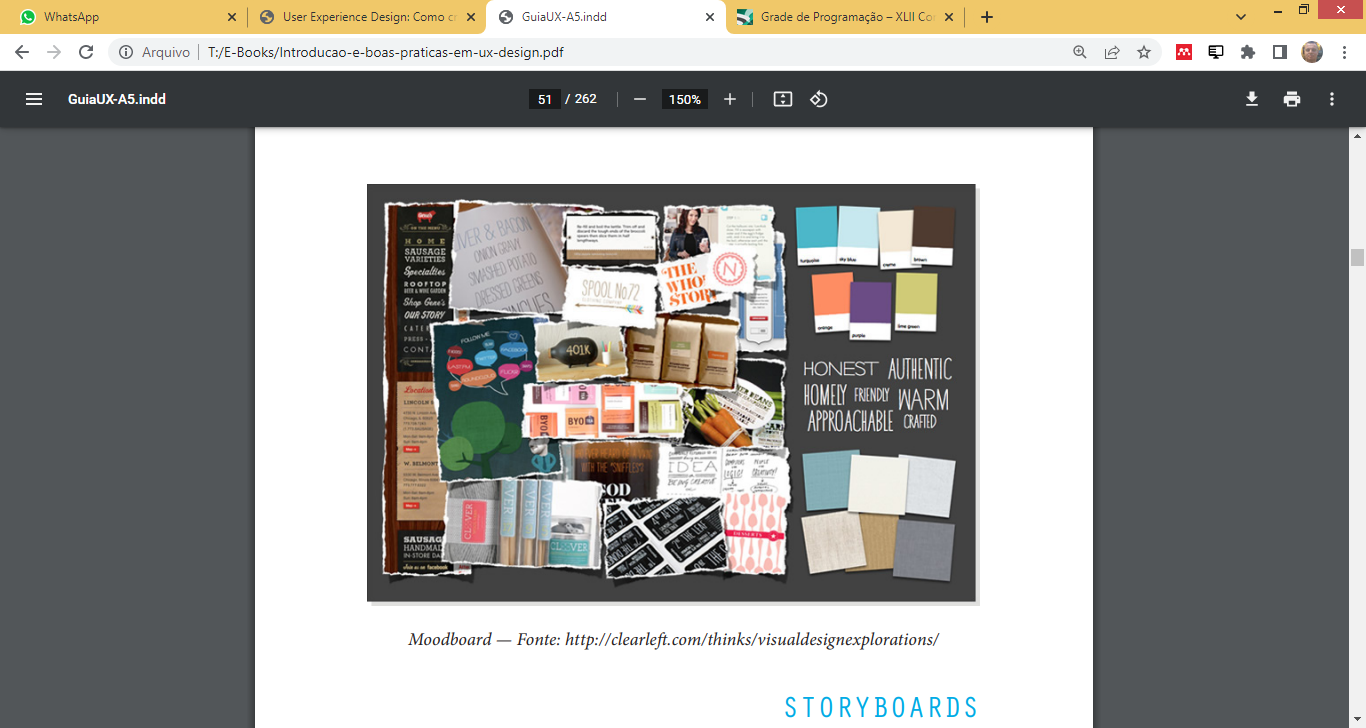 Moodboard
Uma espécie de história em quadrinhos da série de ações que os consumidores tomarão enquanto estão usando o produto. Traduzem funcionalidades de forma mais tangível, em situações reais do dia a dia, ajudando designers a criarem empatia com o consumidor enquanto já começam a ter uma ideia do escopo do produto.
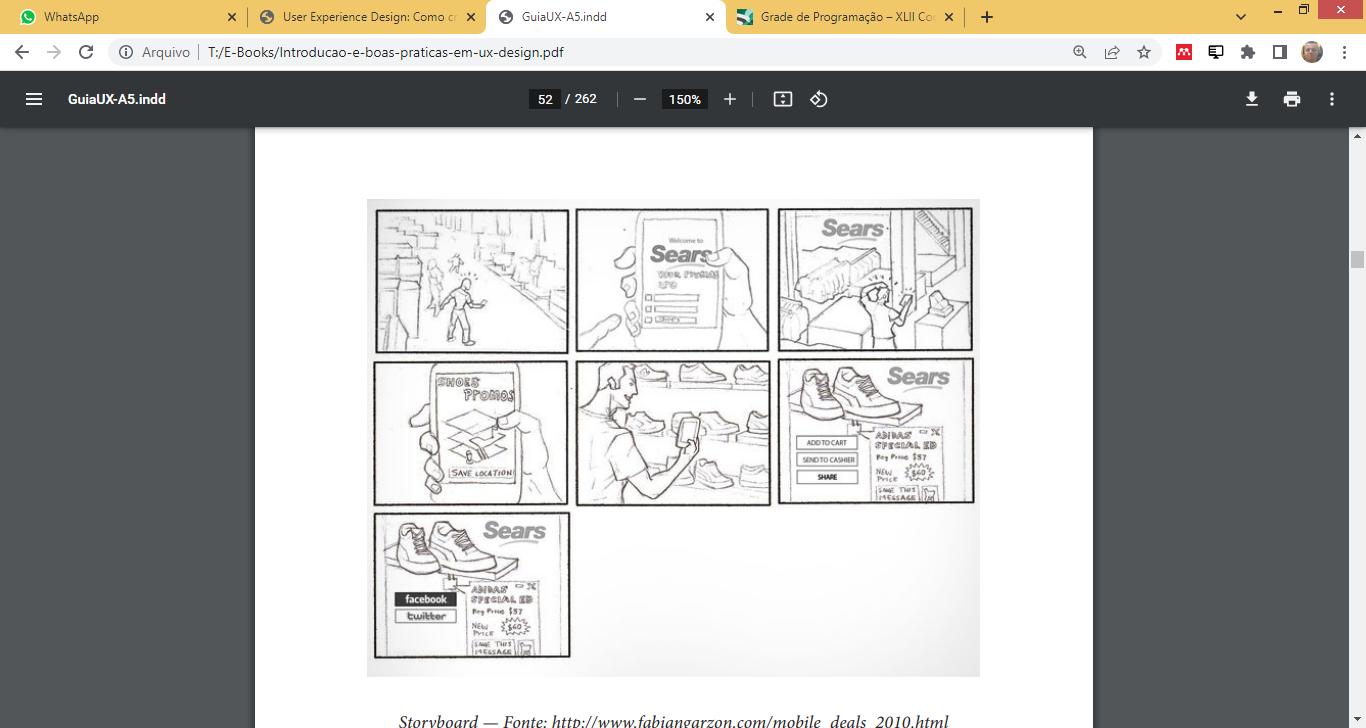 Storyboard
Uma espécie de história em quadrinhos da série de ações que os consumidores tomarão enquanto estão usando o produto. Traduzem funcionalidades de forma mais tangível, em situações reais do dia a dia, ajudando designers a criarem empatia com o consumidor enquanto já começam a ter uma ideia do escopo do produto.
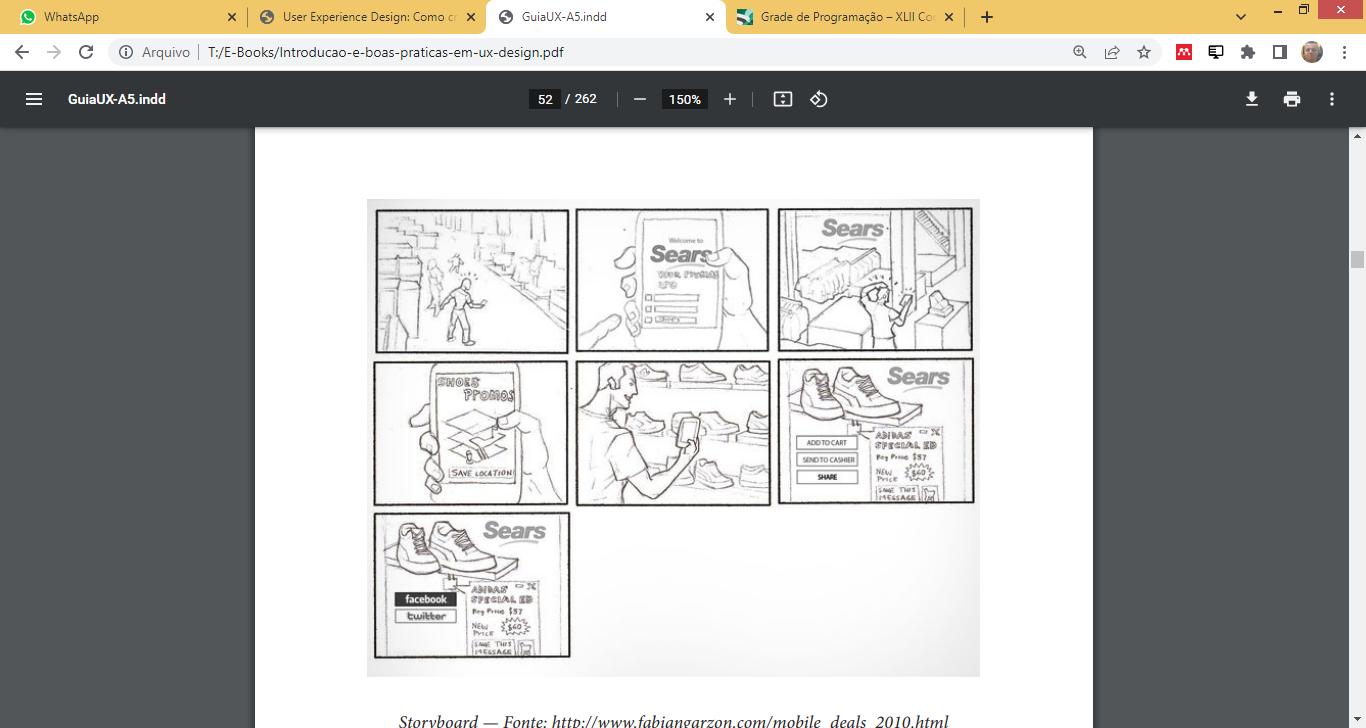 Fluxo de Trabalho
Uma representação visual do fluxo do usuário para completar tarefas dentro do produto. O usuário começa pela homepage, depois entra na página de um produto, depois vai até o carrinho de compras – e assim por diante. É a perspectiva do usuário sobre a organização do site, que ajuda a identificar quais passos precisam ser melhorados ou redesenhados.
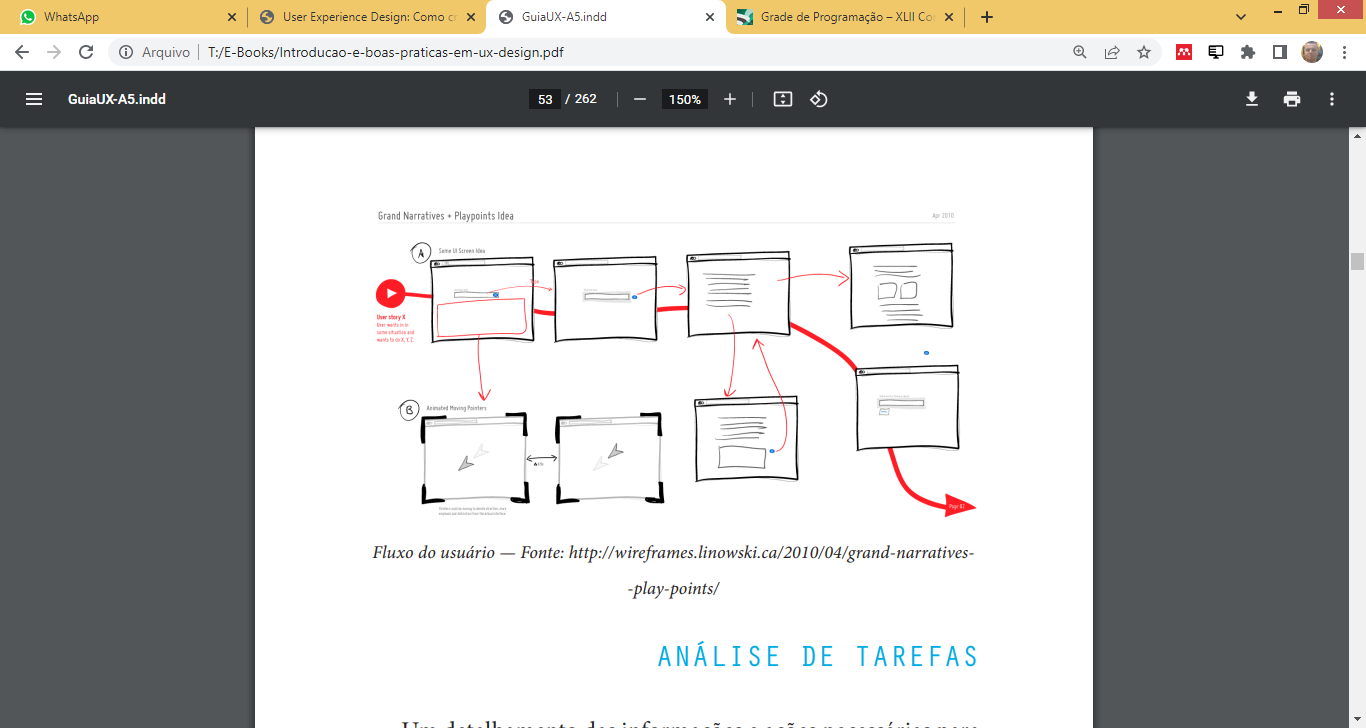 Taxonomia
Uma exploração em torno das múltiplas formas de categorizar conteúdo e informação: como as editorias em um site de notícias, ou as categorias de produtos em um e-commerce, por exemplo. Contribui para que os designers definam a estrutura de conteúdo e rótulos que ajudarão o usuário a se movimentar pelo site
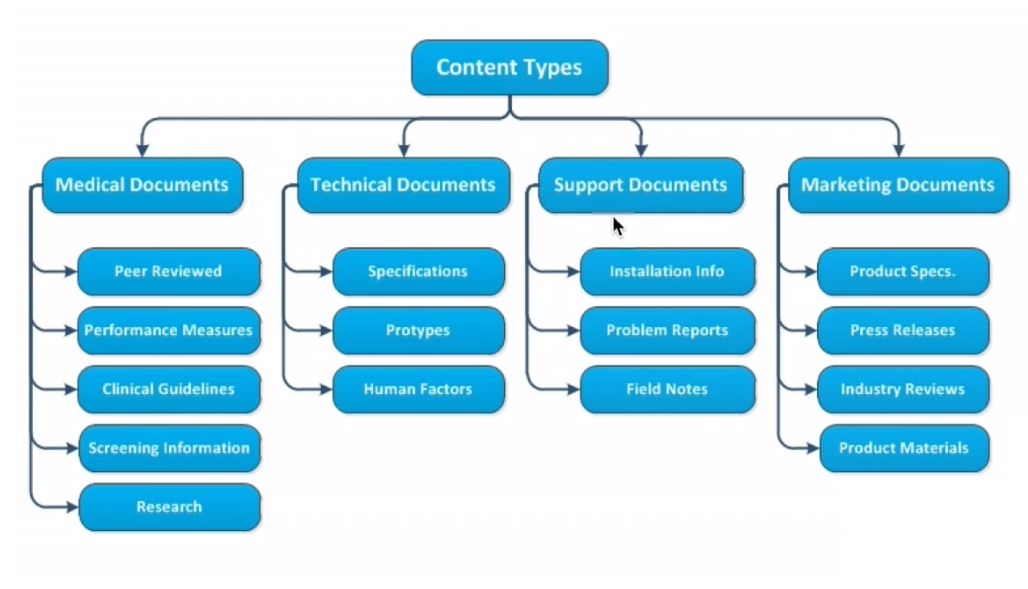 Fonte:  https://medium.com/@thiagodionisio.art/02-curso-ux-design-thinking-gera%C3%A7%C3%A3o-de-ideias-20fe47065fc9
Planejamento do Produto
Planejamento do Produto
É a transição da etapa de geração de ideias para o planejamento e desenho do produto em questão.

Nessa etapa, o produto começa a ganhar “uma cara” e características do produto começam a ser classificadas e analisadas.
Planejamento do Produto
Auditoria de conteúdo
É a atividade de listar todo o conteúdo disponível em um site. A lista será usada em várias etapas do projeto, ajudando a enxergar sua totalidade, definir a estratégia de conteúdo e a averiguar os detalhes de cada uma das páginas.
Análise Heurística
Uma análise minuciosa de um produto que destaca as boas e más práticas de UX, usando princípios conhecidos de Design de Interação como guia.
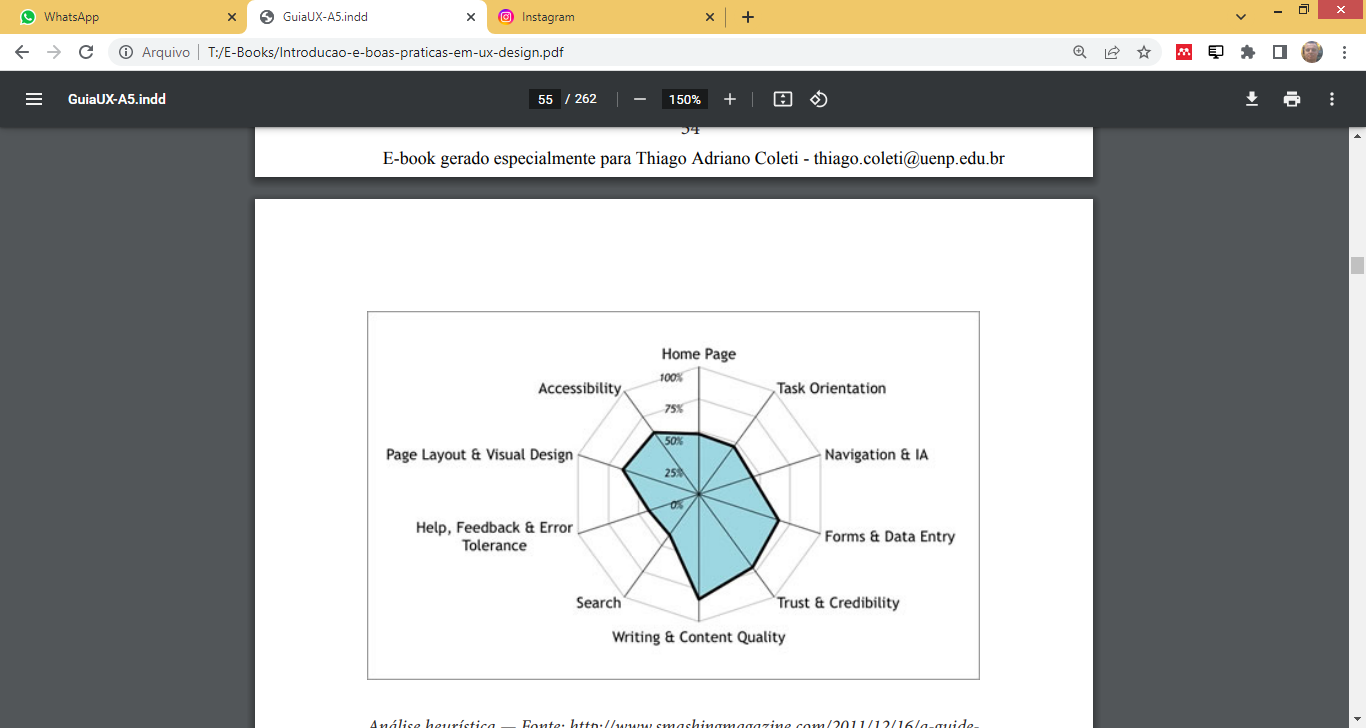 Planejamento do Produto
SiteMap
Consiste em um diagrama das páginas de um site organizadas hierarquicamente. Ajuda a visualizar a estrutura básica e a navegação entre as diferentes partes do sistema.
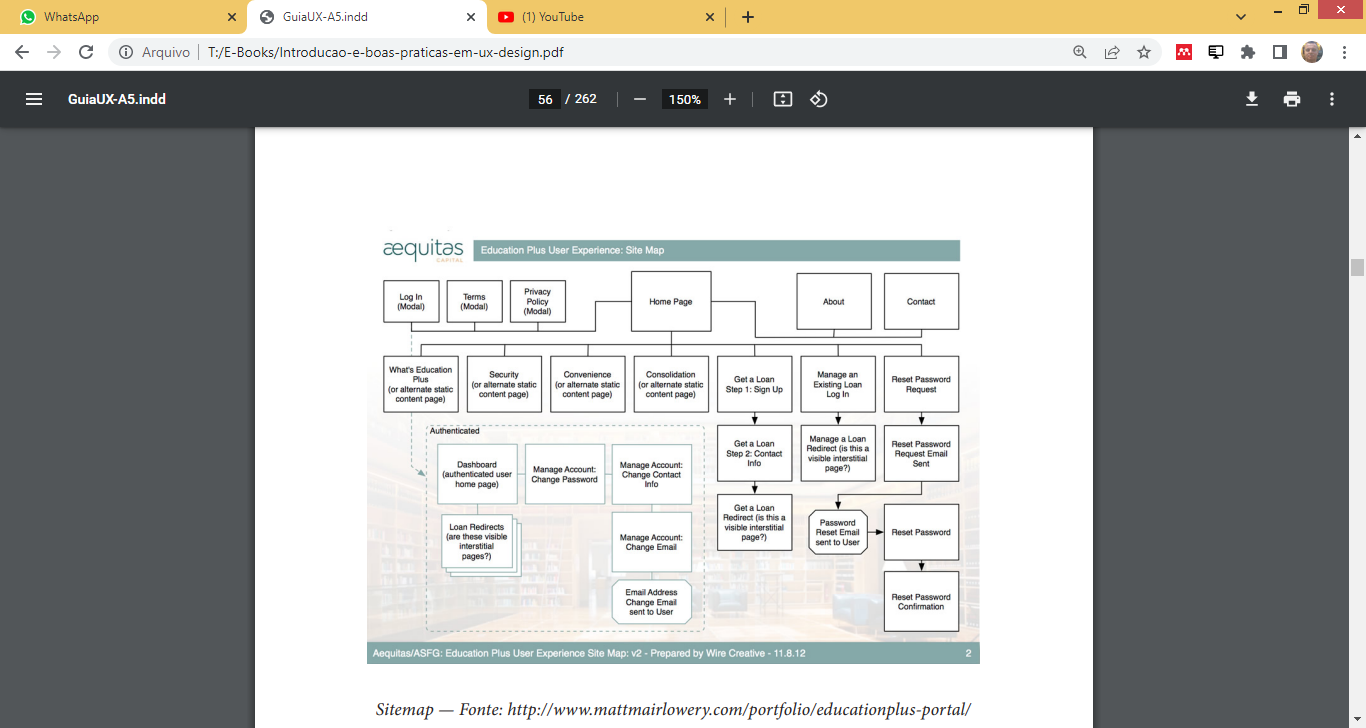 Planejamento do Produto
ROADMAP DE FUNCIONALIDADES
É o plano de evolução do produto com as funcionalidades já priorizadas. Pode ser uma planilha, um diagrama ou uma série de post-its organizados sobre um painel. Ajuda a compartilhar a visão estratégica com o time e a enxergar o caminho necessário para se chegar até lá.
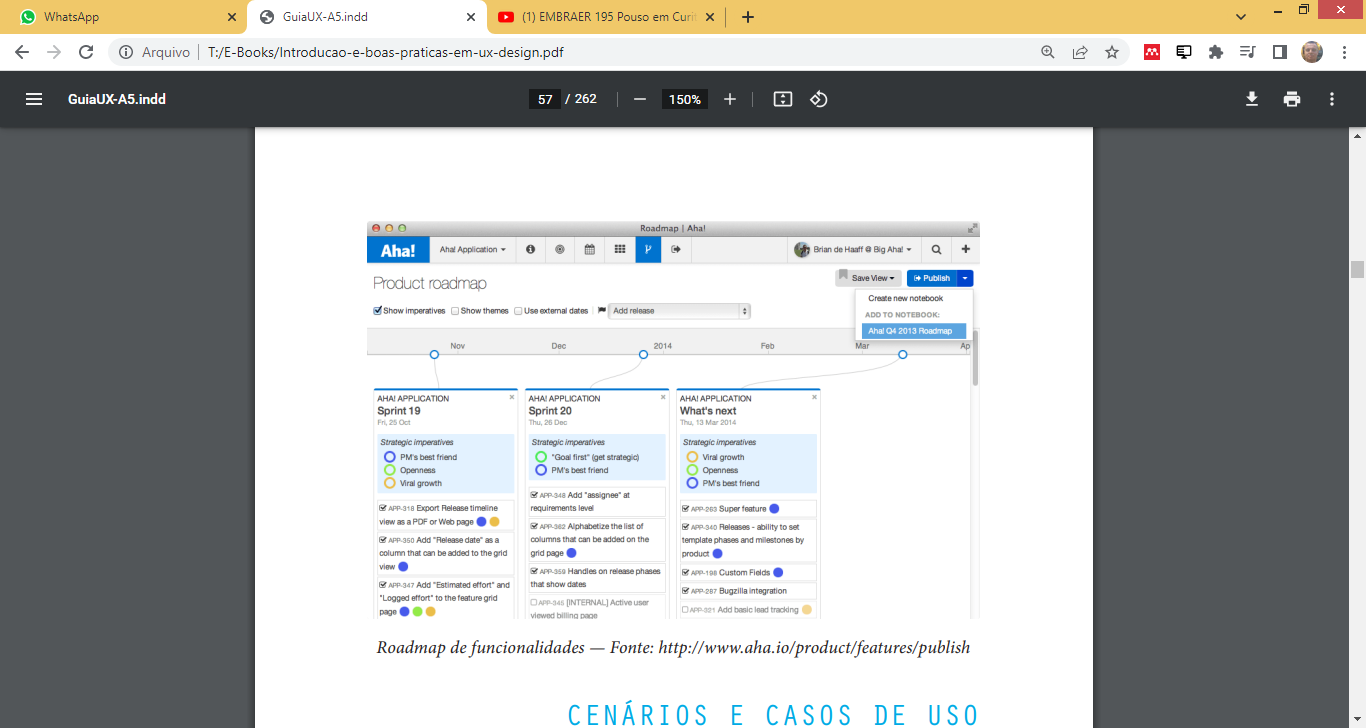 Planejamento do Produto
ROADMAP DE FUNCIONALIDADES
É o plano de evolução do produto com as funcionalidades já priorizadas. Pode ser uma planilha, um diagrama ou uma série de post-its organizados sobre um painel. Ajuda a compartilhar a visão estratégica com o time e a enxergar o caminho necessário para se chegar até lá.
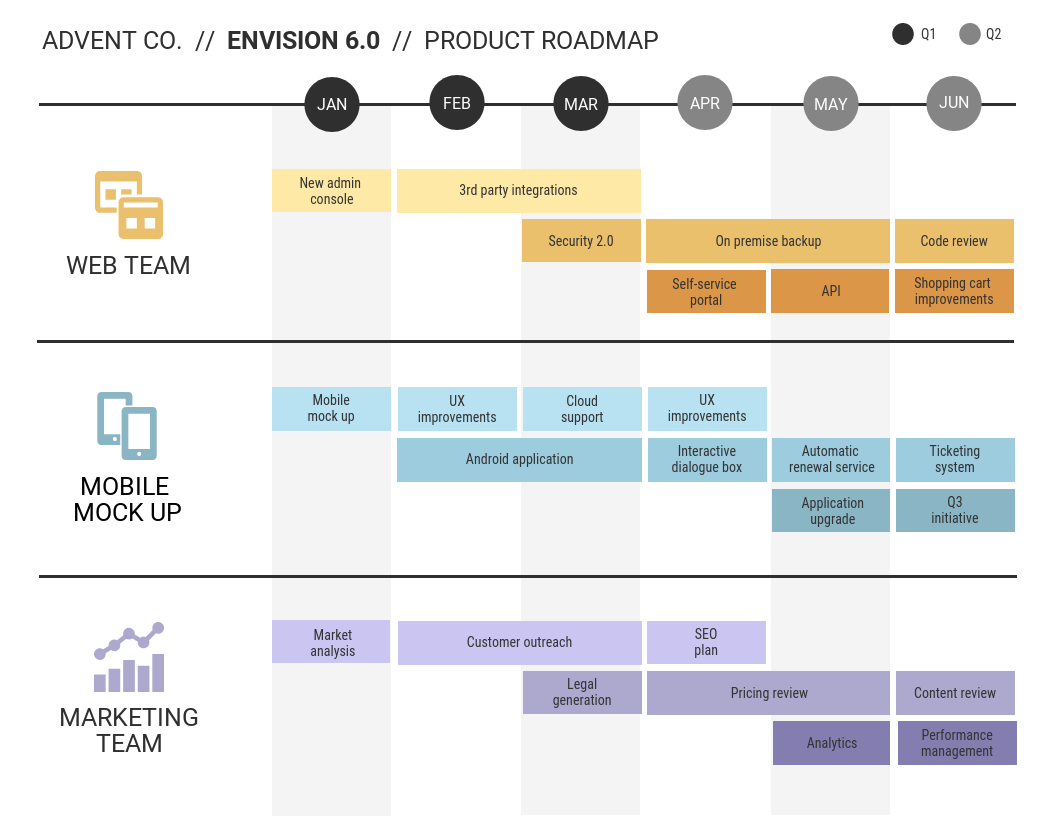 Planejamento do Produto
Cenários de Uso
Uma lista exaustiva dos cenários possíveis enquanto os usuários estão interagindo com o produto: logado, não-logado, primeira visita etc. Ajuda a garantir que todas as ações são possíveis dentro do sistema, assim como visualizar como ele se comporta em cada um dos cenários listados.
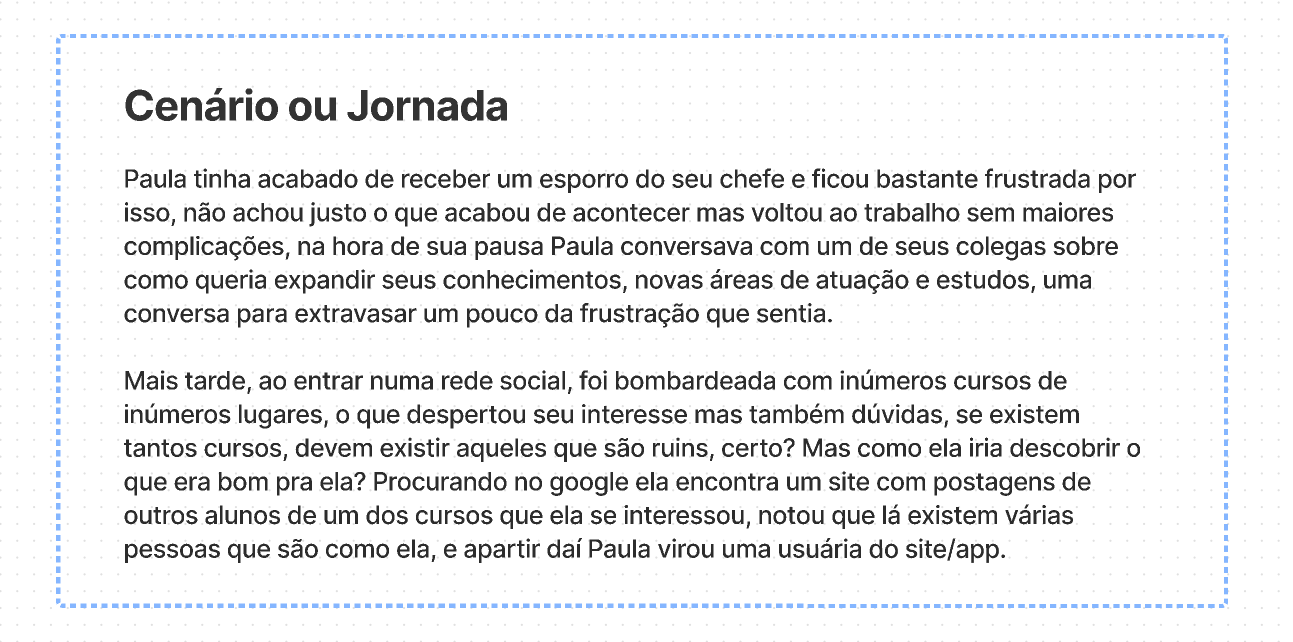 Fonte: https://cursos.alura.com.br/forum/topico-criando-um-cenario-204076
Planejamento do Produto
Cenários de Uso
Uma lista exaustiva dos cenários possíveis enquanto os usuários estão interagindo com o produto: logado, não-logado, primeira visita etc. Ajuda a garantir que todas as ações são possíveis dentro do sistema, assim como visualizar como ele se comporta em cada um dos cenários listados.
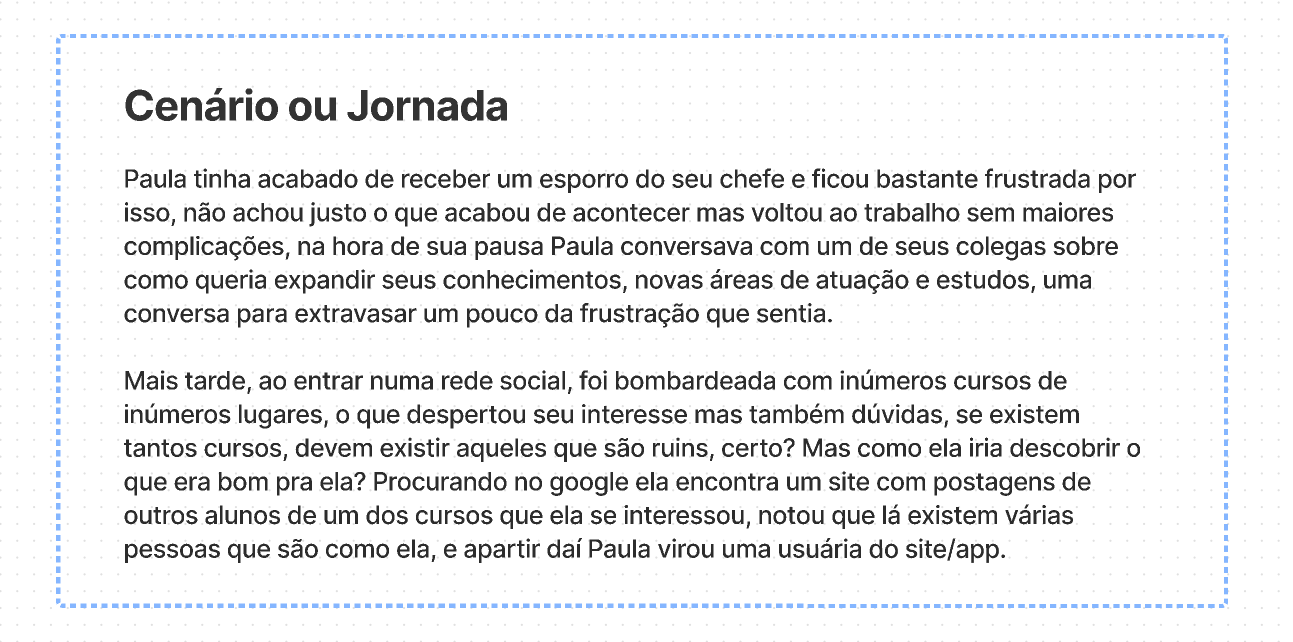 Fonte: https://cursos.alura.com.br/forum/topico-criando-um-cenario-204076
Pesquisa e Validação
Pesquisa e Validação
São métodos utilizados pelo UX designer para entender como o consumidor pensa, o que espera do produto e como interage com ele.

Pode ser usado para verificar se o que foi pensado e planejado está de acordo com  necessidade do usuário e suas características
Pesquisa e Validação
Focus Group
Um painel de discussão com vários usuários sobre determinado assunto ou questão. Ajuda a entender os sentimentos das pessoas, suas opiniões e até a linguagem que utilizam ao falarem sobre o produto. Útil quando o time não está muito familiarizado com o seu público-alvo.
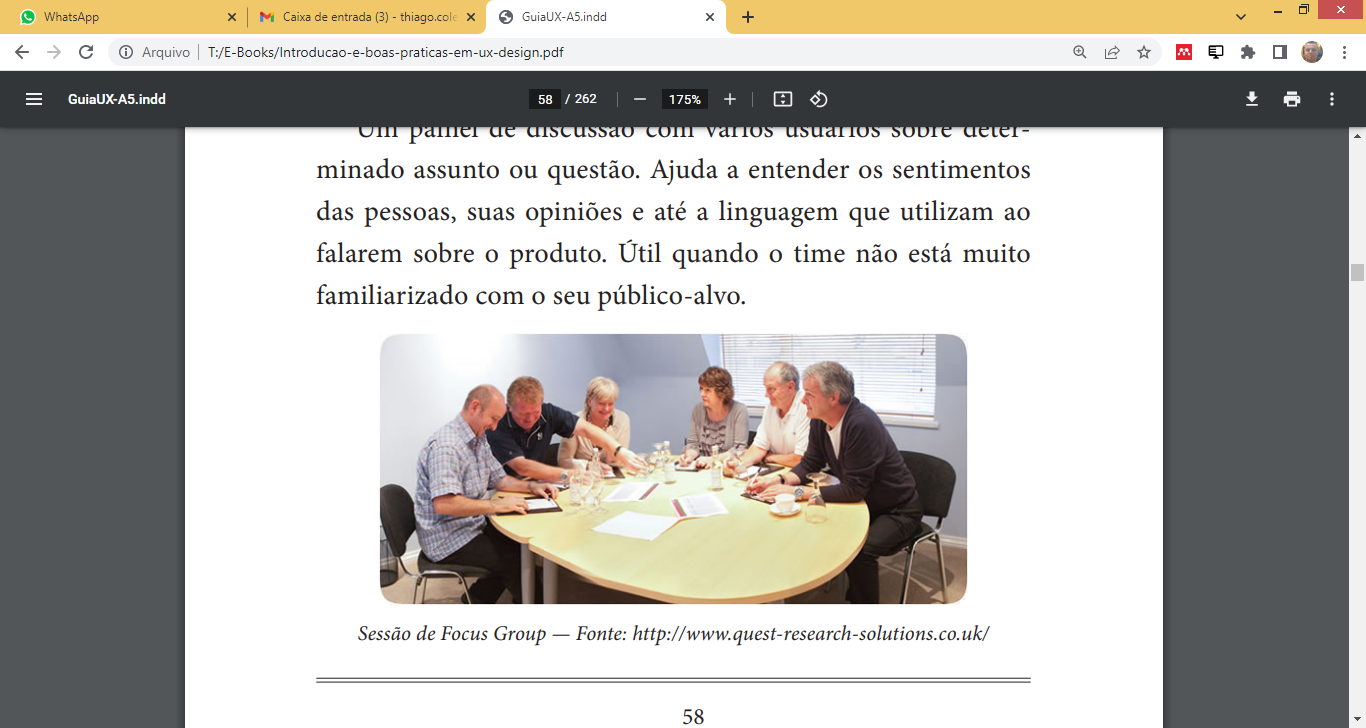 Pesquisa e Validação
Pesquisa quantitativa	
Questões que produzem um número como resultado. É uma forma rápida e simples de medir a satisfação dos consumidores e coletar feedback sobre o produto. As pesquisas quantitativas podem apontar a necessidade de outro tipo de pesquisa em profundidade.
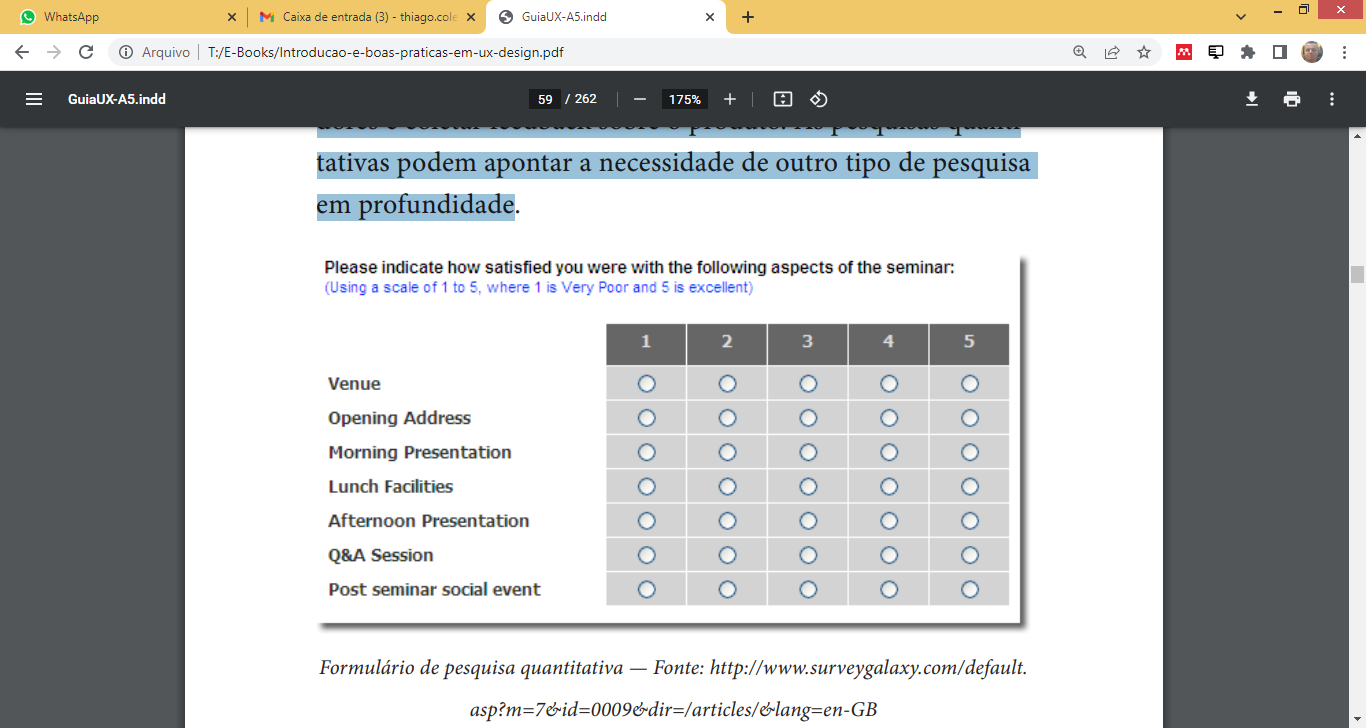 Pesquisa e Validação
Teste de Usabilidade
Uma entrevista um-a-um com o consumidor, na qual se pede a ele que realize uma série de tarefas em um protótipo ou mesmo no produto final. À medida que o consumidor interage com o produto, o pesquisador faz anotações sobre seu comportamento e suas opiniões. Ajuda a validar fluxos, layouts e funcionalidades.
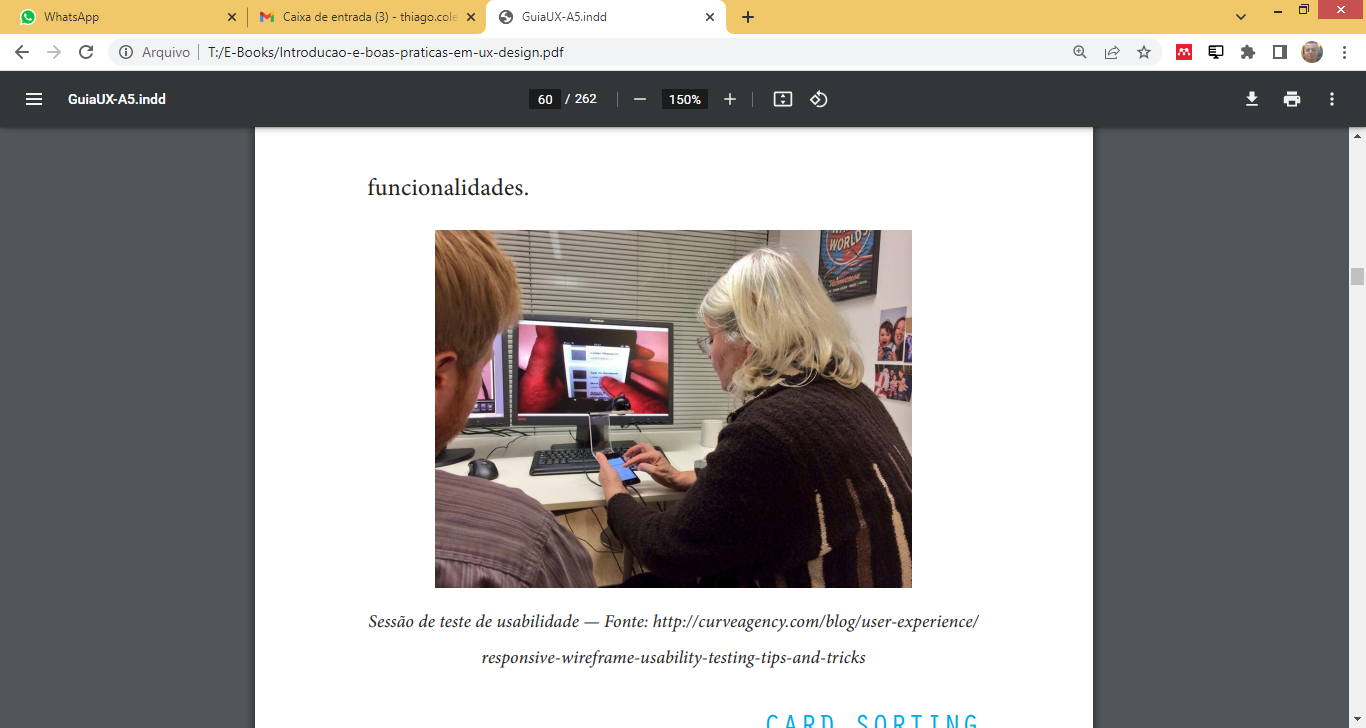 Pesquisa e Validação
Card Sort
Uma técnica que consiste em pedir aos usuários que agrupem conteúdos e funcionalidades em categorias. Dá inputs valiosos ao time sobre hierarquia de conteúdo, organização e taxonomia.
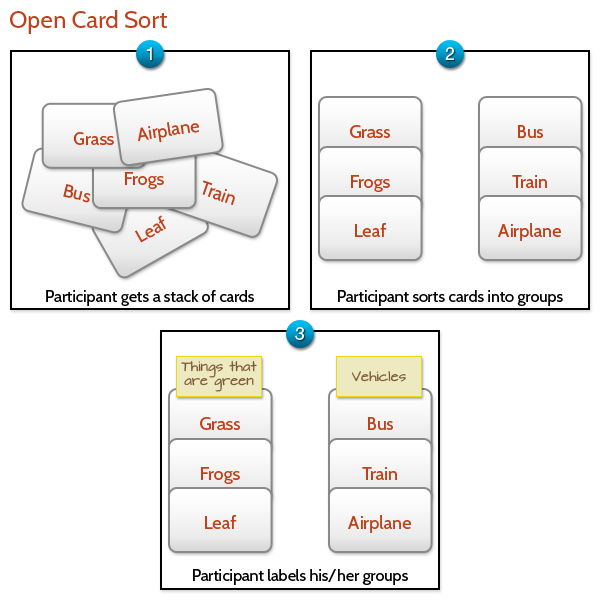 Pesquisa e Validação
Teste A/B
Trata-se de oferecer duas versões diferentes do produto para diferentes usuários e ver qual delas tem melhores resultados. Ótimo para melhorar a taxa de conversão de funis de compra, landing pages ou formulários de cadastro
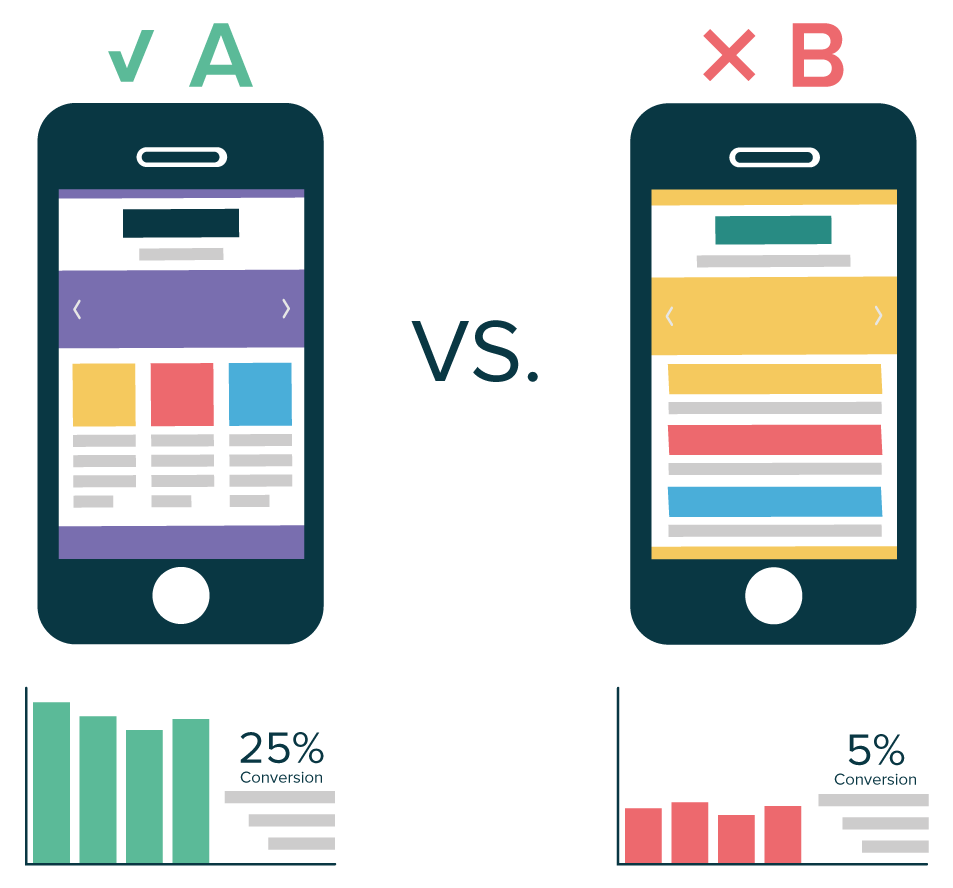 Fonte: https://medium.com/experience-valley/teste-a-b-saiba-o-que-%C3%A9-e-porque-todo-desenvolvedor-deveria-fazer-933305ce8525
Pesquisa e Validação
Eye Tracking
Uma tecnologia que consegue analisar o movimento dos olhos do usuário à medida que ele interage com o produto. Dá informações sobre as partes da interface que mais interessam ao usuário e também sobre qual a ordem de leitura dos elementos da tela.
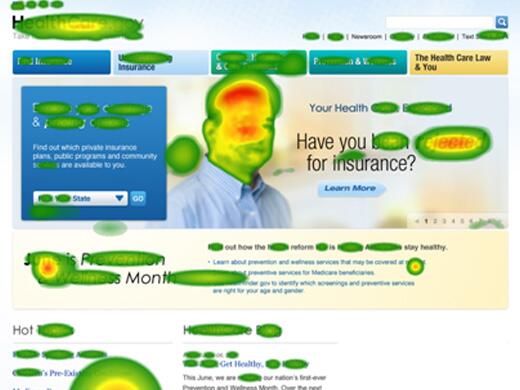 Fonte: https://www.usability.gov/how-to-and-tools/methods/eye-tracking.html
Pesquisa e Validação
Análise de Acessibilidade
Um estudo que mede se o site pode ser usado por qualquer pessoa, incluindo usuários com necessidades especiais.
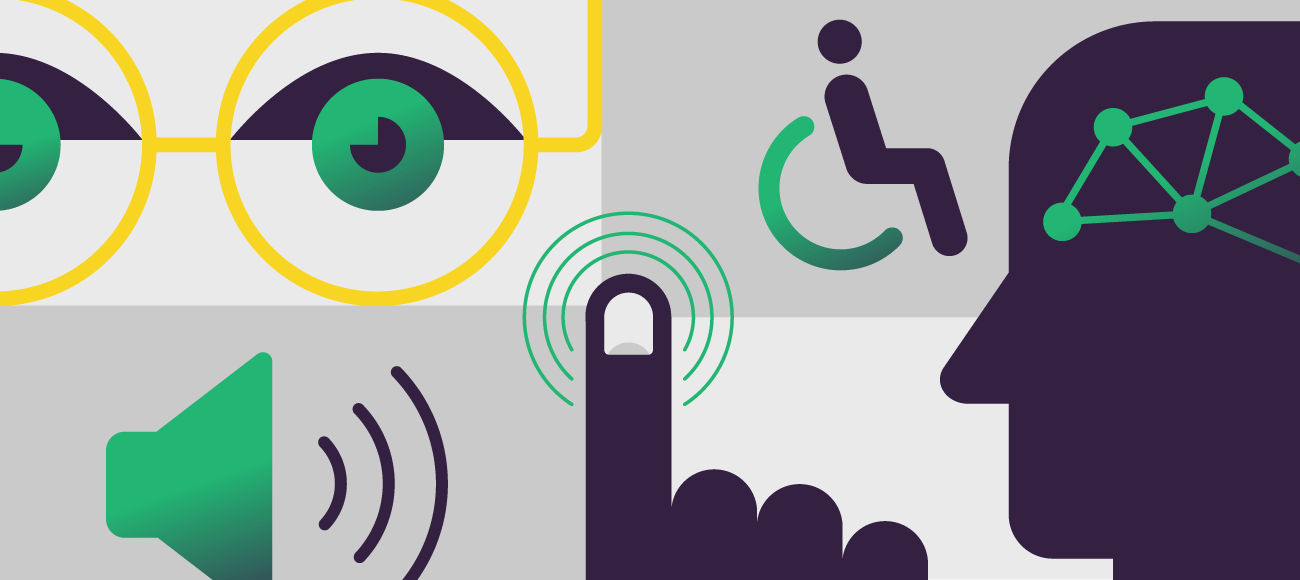 Fonte: https://coletivoux.com/acessibilidade-como-fator-de-ux-c86a54c187a
Desenhos de interface
Desenhos de Interface
Esses são os entregáveis mais comuns de UX Design: aqueles que documentam como determinada tela deve funcionar. São ótimas ferramentas para comunicar ideias com outros membros do time, clientes e todas as partes envolvidas no projeto.
Desenhos de Interface
Sketches
Uma forma rápida de rabiscar uma nova interface usando papel e caneta. Sketches podem ser muito úteis para validar rapidamente conceitos de produtos e ideias de design com os outros membros da equipe e com usuários.
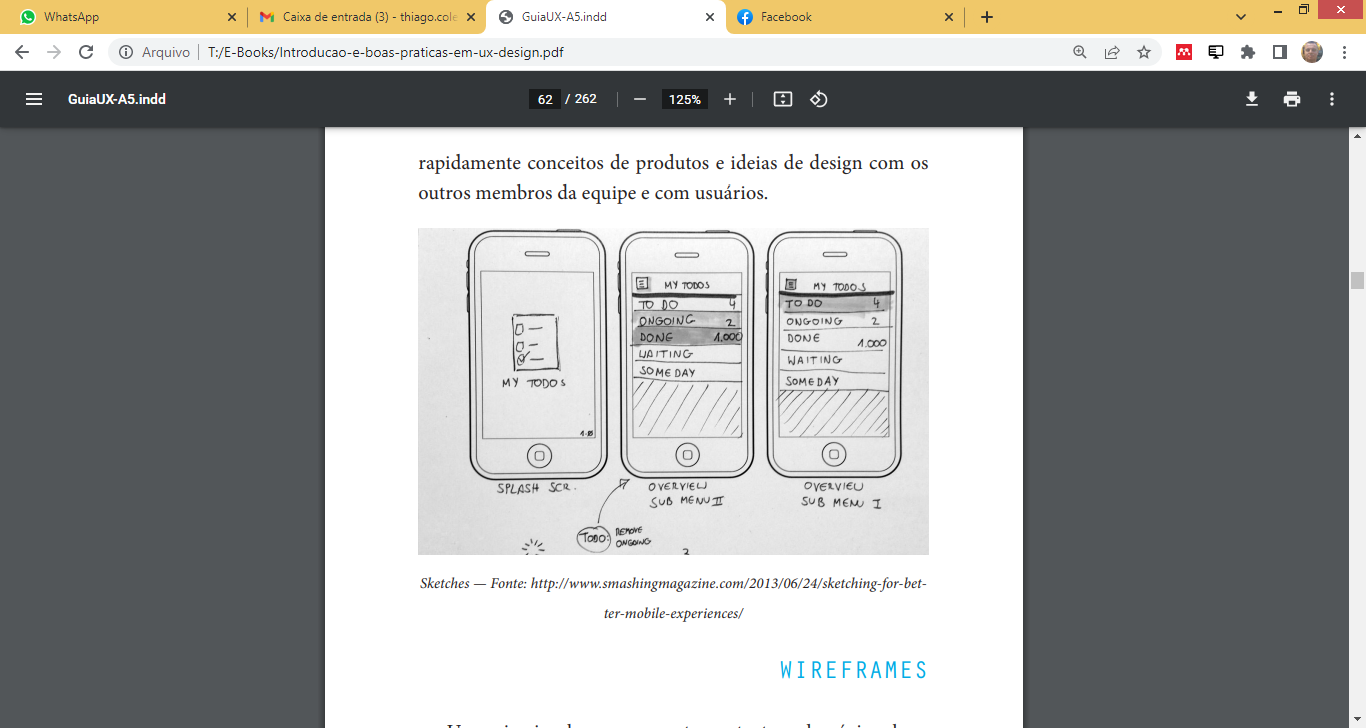 Desenhos de Interface
Wireframes
Um guia visual que representa a estrutura da página, bem como sua hierarquia e os principais elementos que a compõem. Útil para discutir ideias com o time e com os clientes, e também para informar o trabalho dos diretores de arte e desenvolvedores.
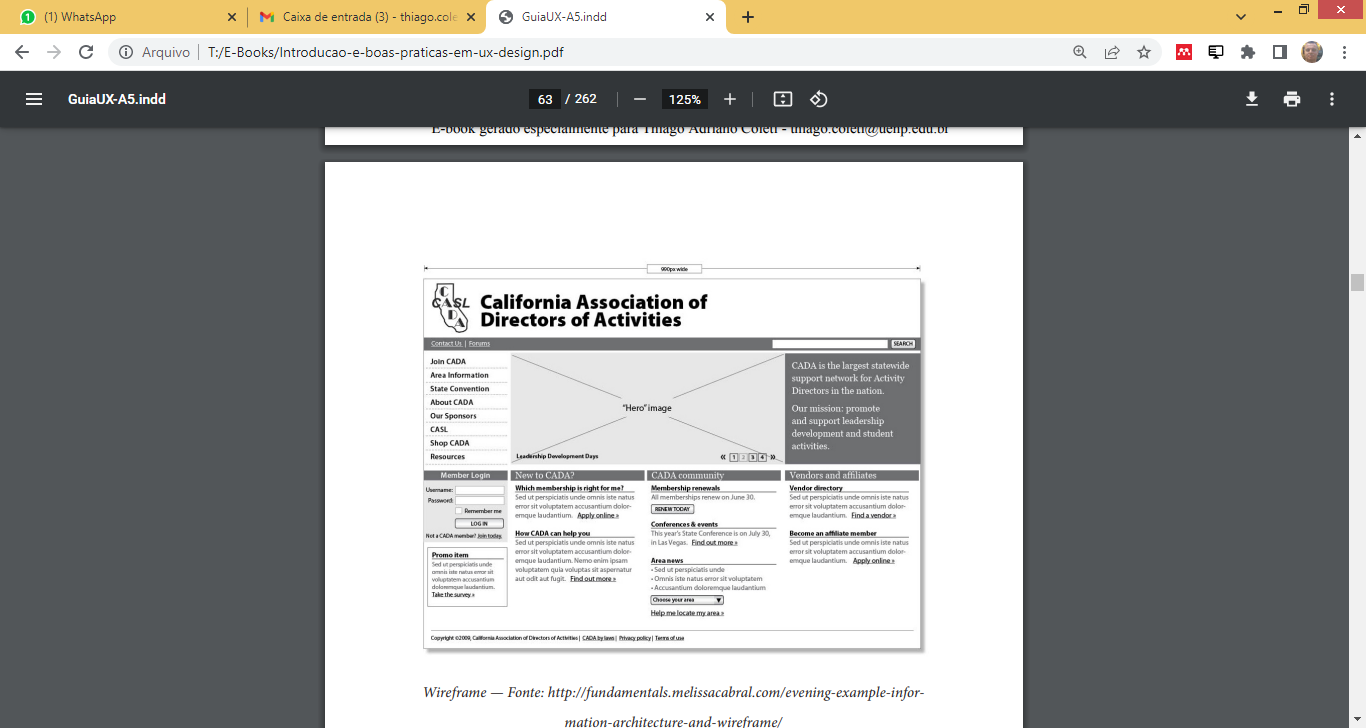 Desenhos de Interface
Protótipos
Um protótipo é uma simulação da navegação e das funcionalidades de um site, composto normalmente por wireframes clicáveis ou layouts. É uma forma rápida de validar e testar um produto antes de desenvolvê-lo do começo ao fim.
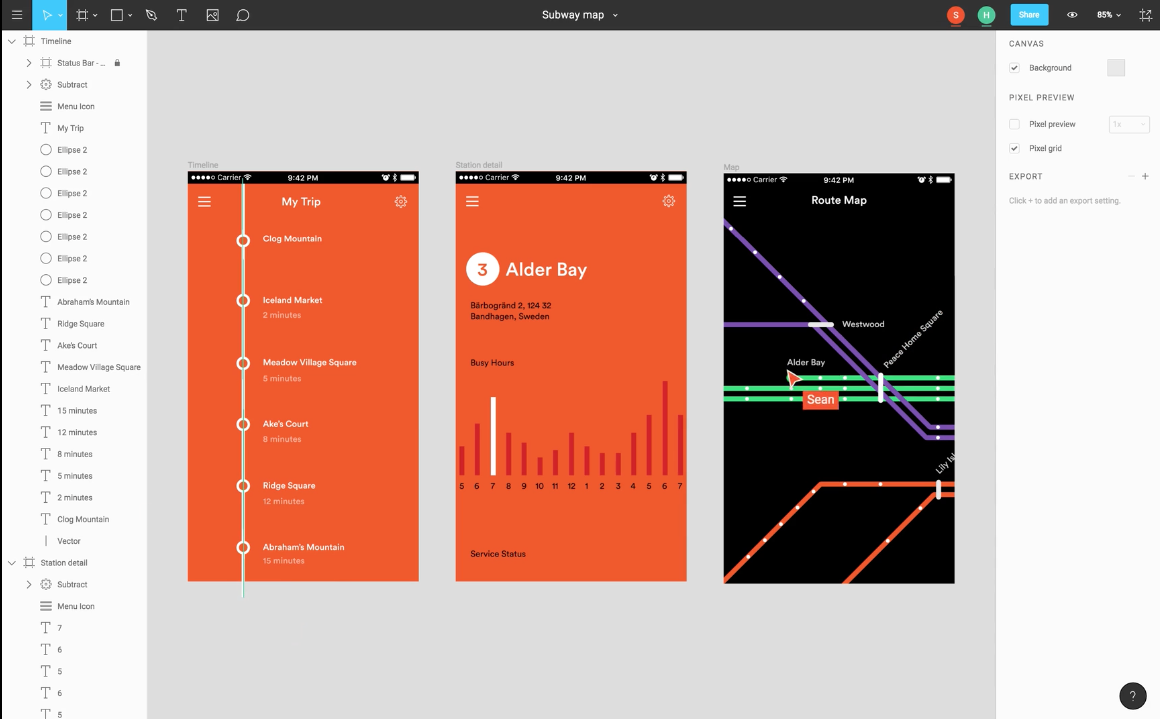 Fonte: https://medium.com/ui-lab-school/figma-5-motivos-para-ficar-de-olho-d8cfe3af07a1
Desenhos de Interface
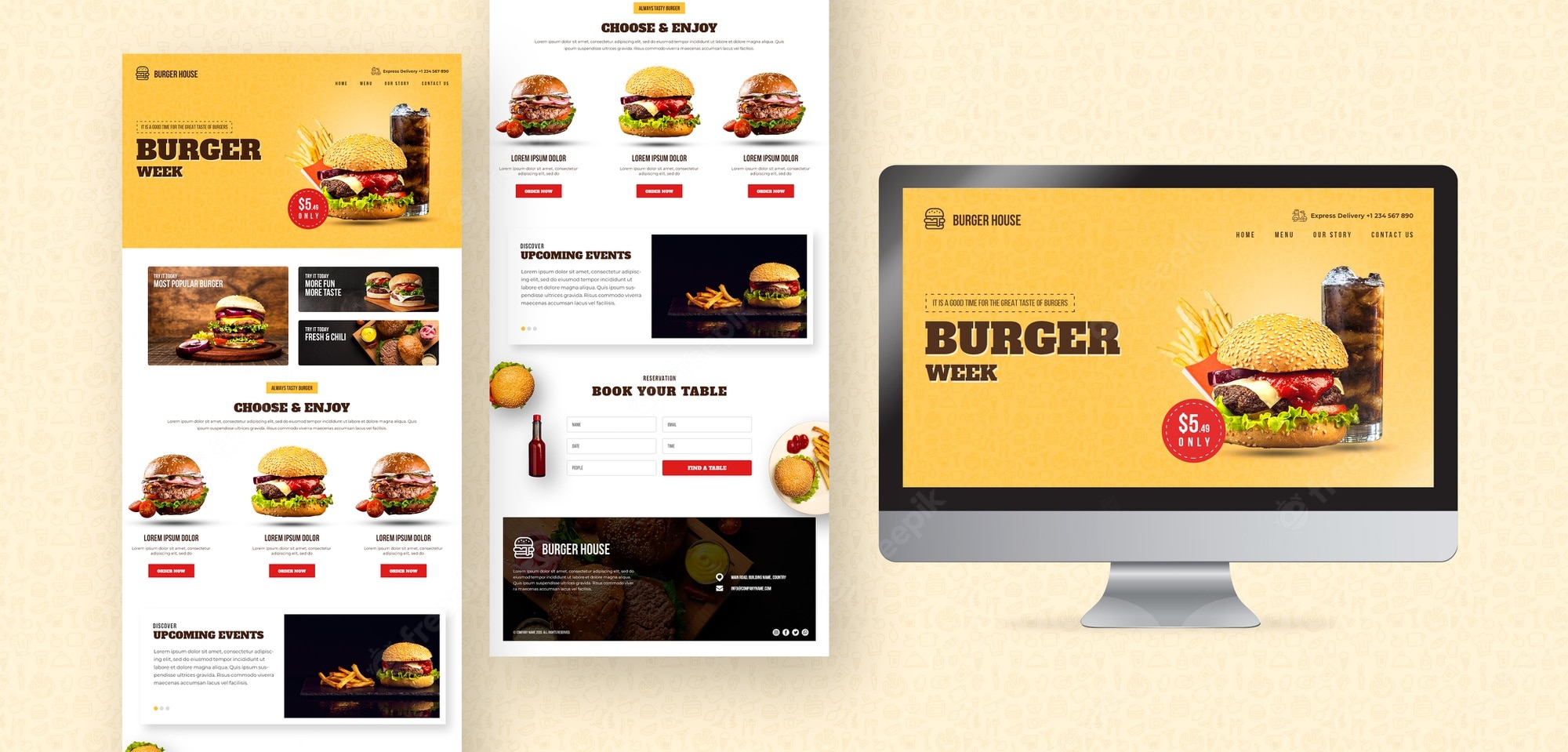 Fonte: https://www.freepik.com/free-photos-vectors/web-templates
Perguntas?